PART 05
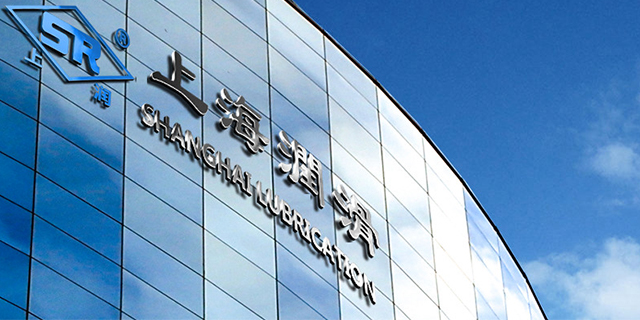 产品介绍
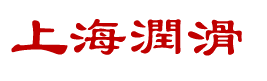 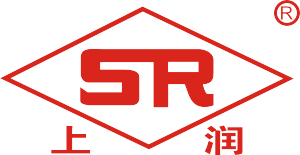 系统介绍
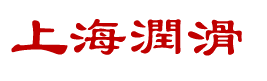 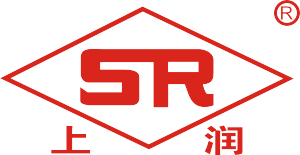 原理图布置
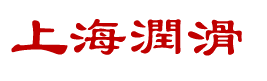 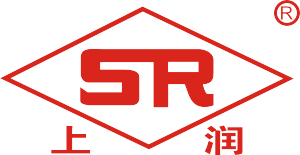 工作原理
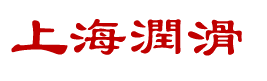 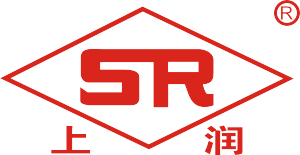 工作原理
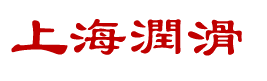 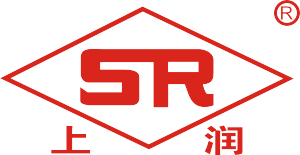 系统组成
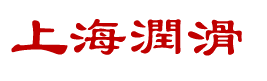 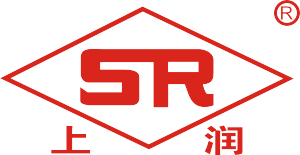 应用领域
冶金系统：轧机、轧辊、加热炉、立辊、输送辊道、卷取机矫直机、平整机、连铸机( 中厚板高线设备)、 
                  高炉高线、
矿山系统：电铲、挖掘机、破碎机、振动筛、牙轮钻、磨机
电力系统：门座、塔吊及其他起重设备
焦化系统：推焦机、栏焦机、堆起料机、捣固机、装煤机、给料机、导烟机、地下旋塞、加减阀等
建筑系统：混合机、烧结机、冷机、大窑、环冷机、振动筛、重载板式机、辊式给料机、石灰炉
运输系统：翻车机、皮带机、堆料机、取料机、堆取料机、行车、港口设备
Metallurgical system: rolling mill, roller, heating furnace, edger, conveying roller table, coiler, straightener.tempermill, 
continuous caster (thick and medium plates, high speed wires, high speed equipment), blast furnace
Mining system: shovel, excavator, crusher, vibrating screen, roller drill,mill
Power industry system: portal, tower crane and other hoisting equipment
Coking system:Pushing coke machine, fence coke machine, stacking and lifting machine, tamping machine, coal loader, feeder,
smoke guide machine, underground cock, addition and reduction valve, etc
Construction industry system: mixer, sintering machine, grate cooler, kiln, annular cooler, vibrating screen,heavy haul panel-
type conveyer, roller feeder, limestone furnace
Transportation system: wagon tippler, belt conveyor, stacker, reclaimer, stacker-reclaimer. traveling craneport facilities.
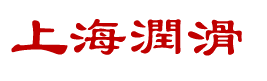 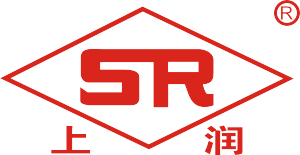 分布平面图
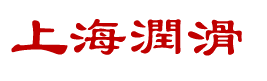 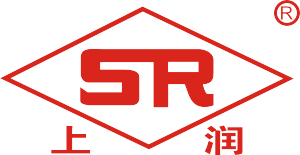 组成部分
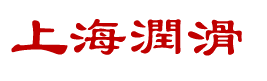 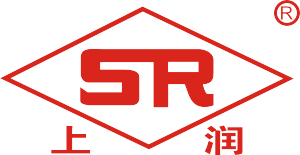 企业精神
公司本着“团结、拼搏、求真、务实”的企业精神，遵循“以市场为导向，以质量求发展，以管理创效益”的经营理念及“严格控制质量，制造优质产品”的质量方针，竭诚为新老客户提供优质的产品和服务！
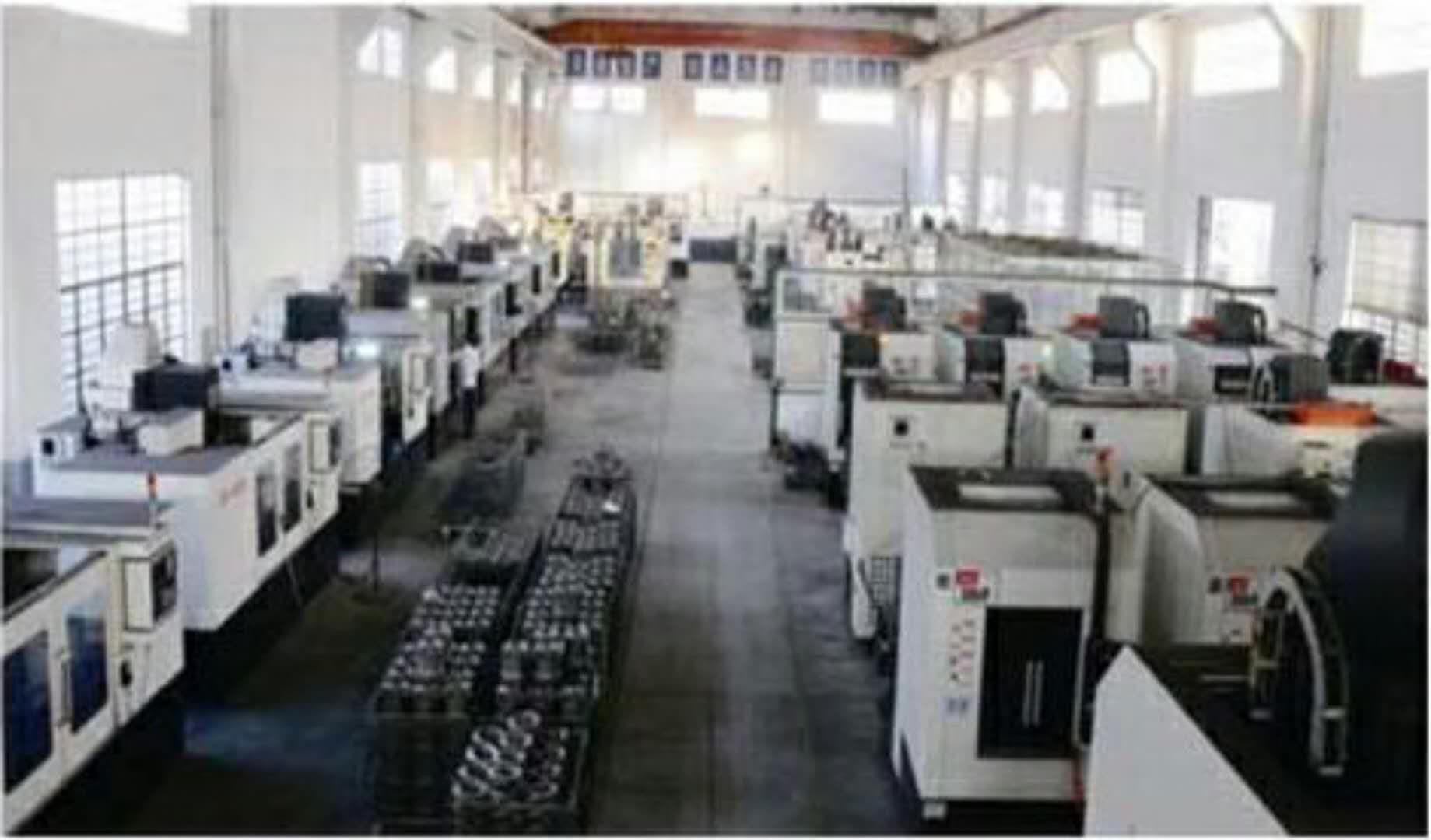